Developing eContent for Teaching and Learning Biology
Dr. Yash Paul Sharma
Department of Education, Central University of Kerala
eContent
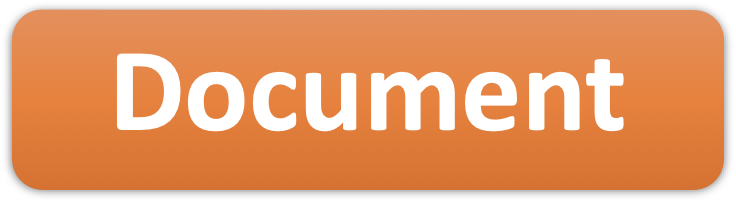 eContent
Document
.pdf
.doc
.ppt
.xls
.epub
.odt
eContent
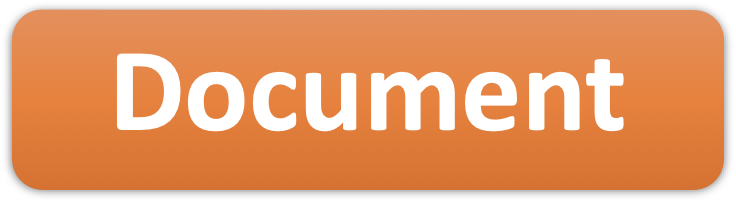 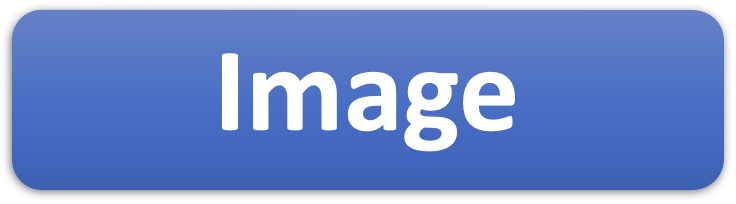 eContent
Image
.JPG
.PNG
.TIFF
.SVG
eContent
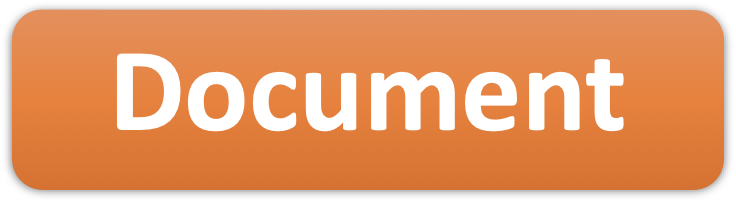 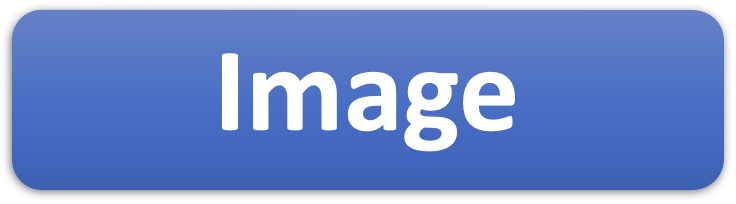 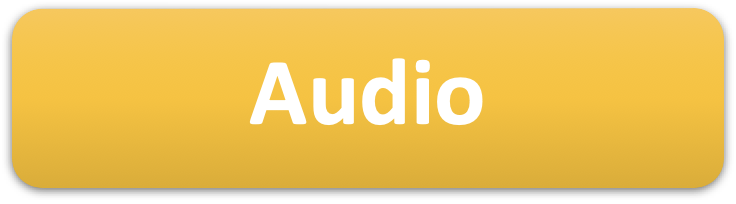 eContent
Audio
.MP3
.WAV
.AAC
eContent
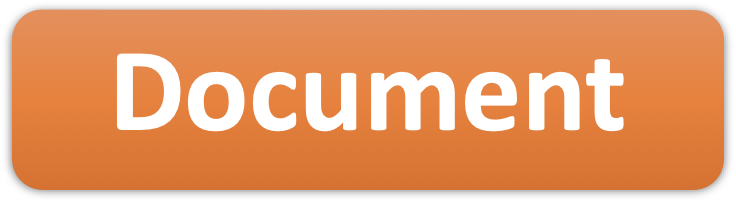 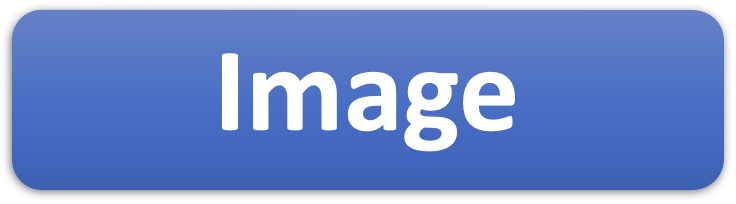 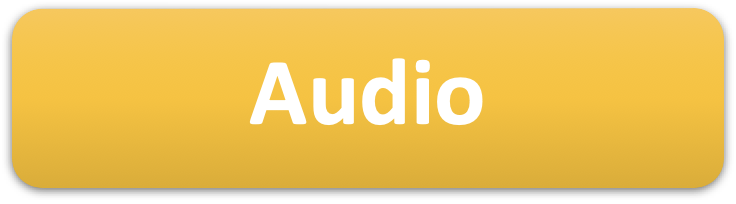 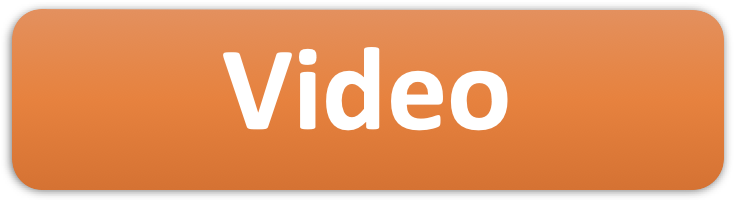 eContent
Video
.MP4
.MOV
.FLV
.AVCHD
.AVI
.WeBM
eContent
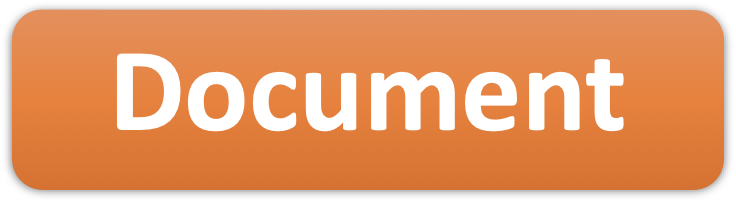 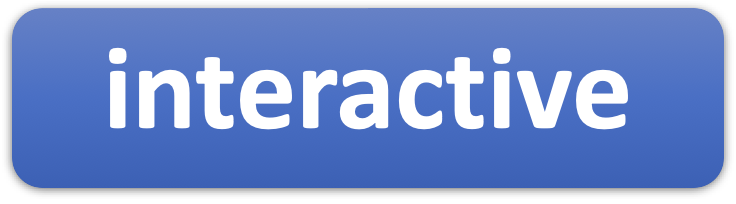 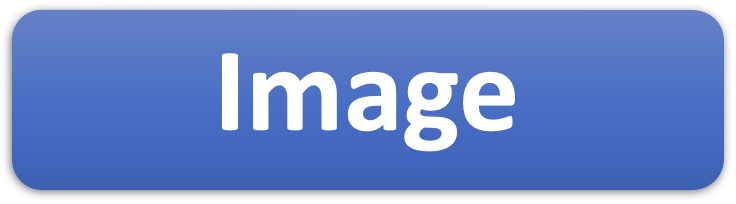 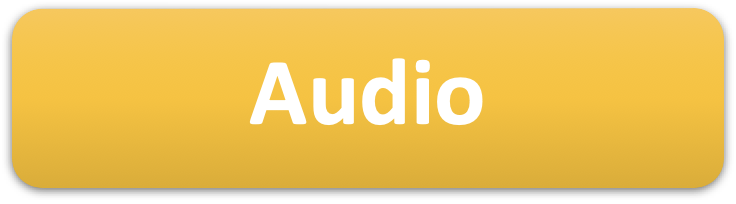 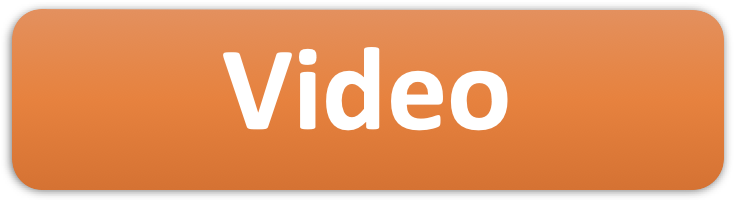 eContent
Interactive
. Mostly depends upon the developing software like:
.ggb (Geogebra)
.h5p (H5P)
eContent
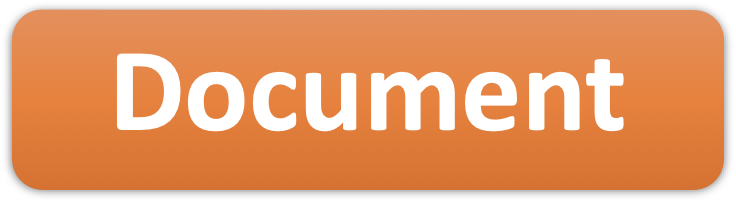 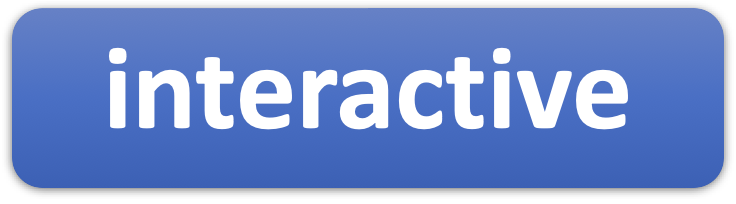 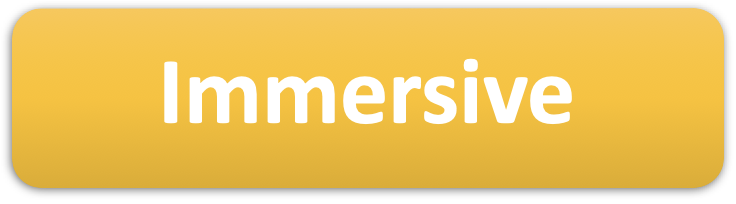 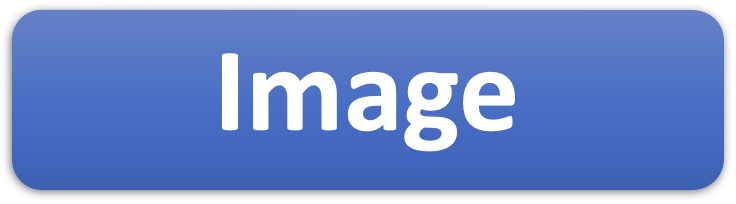 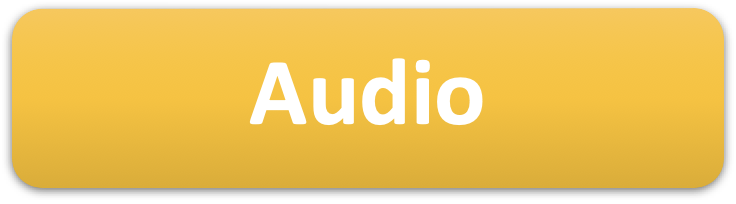 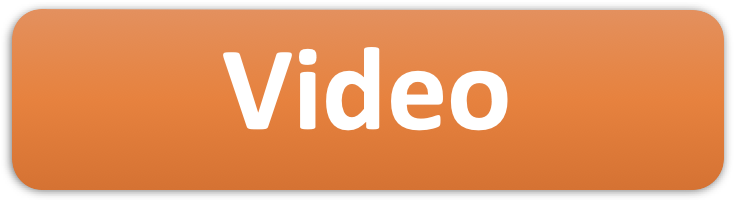 eContent
Immersive
. Augmented Reality
. Virtual Reality
. Mixed Reality
Biology Portals
National Geographic Kids https://kids.nationalgeographic.com/ 
Zygoge body https://www.zygotebody.com/ 
Frog Disection https://play.google.com/store/apps/details?id=com.edmentum.edmentumsciencear&pcampaignid=web_share 
Digestive system http://360degree.mijr.org/augmented-reality-ar-3d-simulation-for-science-education/